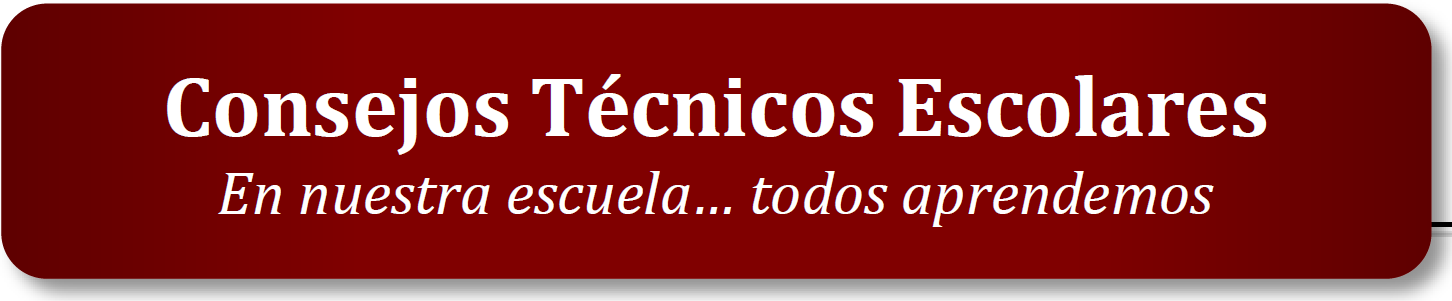 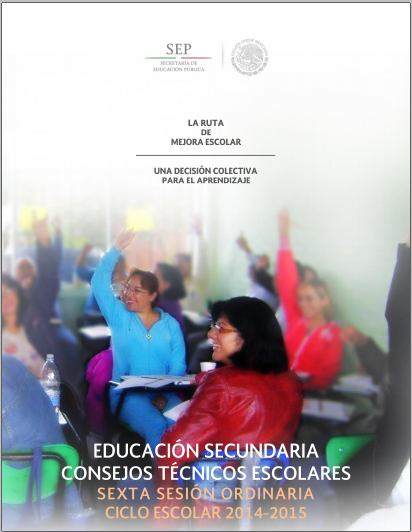 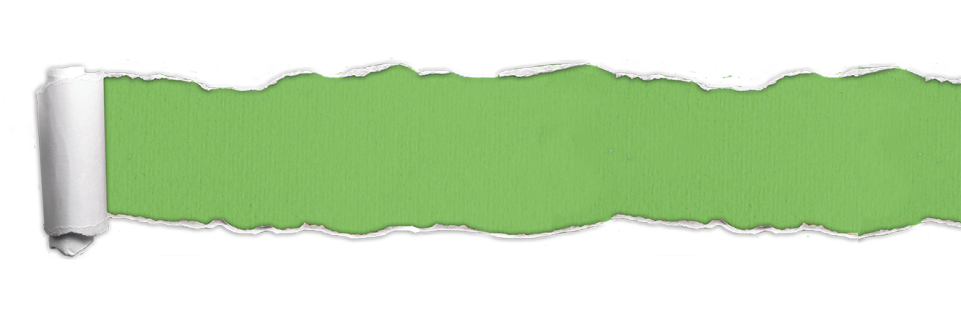 LA RUTA DE MEJORA ESCOLAR

UNA DECISIÓN COLECTIVA PARA EL APRENDIZAJE
Introducción

La sexta sesión ordinaria del Consejo Técnico Escolar da continuidad al trabajo en la quinta sesión. La tarea consiste en que hoy los colectivos docentes reflexionen en torno de las actividades que llevan a cabo en los salones de clase y en la escuela; as! como, en los resultados que obtienen con miras a mejorar los aprendizajes de los alumnos y la organización del plantel.

Llevar a cabo la evaluación interna en las escuelas, en ejercicio pleno de la autonomía de gestión escolar, requiere que los colectivos docentes asuman con responsabilidad los procesos de análisis y reflexión sobre su practica educativa, de manera voluntaria y transparente, pues solo de esta manera, podrán obtener información valida y confiable que les ayude a tomar decisiones sobre la mejora de los planteles y de los aprendizajes de los estudiantes.

En función de lo anterior, la guía de trabajo organiza las actividades en tres momentos. En los dos primeros Avances en lo individual y Avances como Colectivo, a partir del análisis de los resultados con las actividades implementadas hasta marzo, se identifican las áreas de oportunidad, asociadas al aprendizaje de todos los alumnos, al desempeño del colectivo docente, la gestión escolar y la participación de los padres de familia. Para apoyar esta actividad, entre otros recursos, se presentan tres instrumentos que serán revisados por el colectivo docente para seleccionar el que responda de manera mas cercana a sus necesidades y lleven a cabo su evaluación.

En el tercer momento Comunicar los Avances, el colectivo docente iniciara la elaboración de un informe de los avances en el logro de las metas y objetivos planteados al initio del ciclo escolar, considerando las actividades planeadas y realizadas hasta el momento. El propósito del informe es, aparte de identificar los avances y dificultades, comunicar a la comunidad escolar sobre la marcha del plantel educativo teniendo como referente la Ruta de Mejora elaborada al initio del ciclo escolar 2014-2015.

Las Estrategias para la Mejora Escolar que se ofrece en el anexo de esta guía son dos propuestas de actividades que pretenden fortalecer la creación de ambientes de convivencia sana y pacifica y desarrollar las competencias lectoras y de escritura de los alumnos respectivamente, su puesta en practica será una decisión que el colectivo docente tome en CTE.
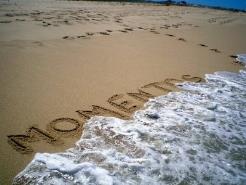 PRIMERO Y SEGUNDO
AVANCES EN LO INDIVIDUAL Y EN LO COLECTIVO
Análisis de los resultados con las actividades implementadas hasta marzo, se identifican las áreas de oportunidad, asociadas a los aprendizajes de los alumnos,   al desempeño del colectivo docente, la gestión escolar y participación de los padres de familia
TERCERO
Elaboración de un informe en el avance del logro de las metas y objetivos planteados al inicio del ciclo escolar, considerando las actividades planeadas y realizadas hasta el momento.
Identificar avances y dificultades, comunicar a la comunidad escolar teniendo como referente la ruta de mejora elaborada al inicio del ciclo escolar.
ESTRATEGIAS DE MEJORA
Dos propuestas de actividades que pretenden fortalecer la creación de ambientes de convivencia sana y pacífica y desarrollar las competencias lectoras y de escritura de los alumnos.
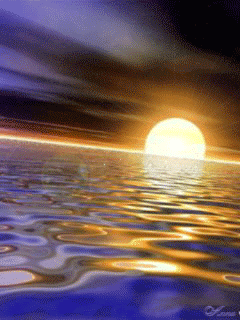 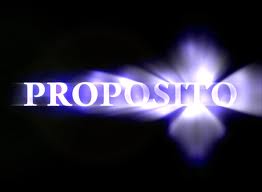 QUE EL CONSEJO TECNICO ESCOLAR:

Valore cuánto y cómo han avanzado en la atención de las prioridades educativas de la escuela, a partir del análisis individual y colectivo de las evidencias  recabadas durante el mes de marzo.

Reconozca la importancia de rendir cuentas a la comunidad escolar sobre los resultados educativos alcanzados y la gestión que se desarrolla desde la escuela.
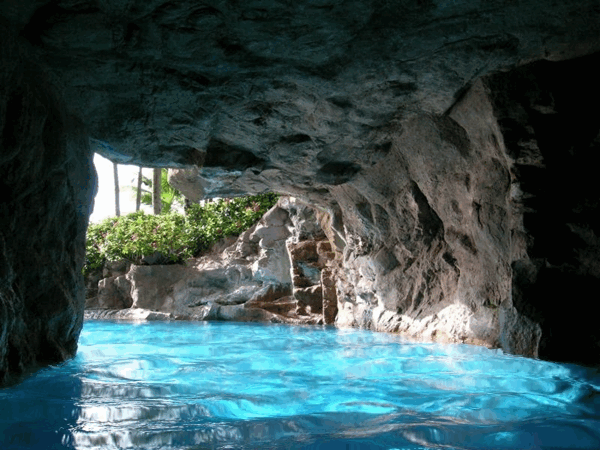 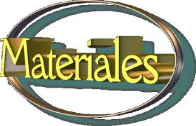 Planeación del ciclo escolar 2014-2015 elaborada en la fase intensiva del CTE. Instrumentos para medir avances en las prioridades educativas.

Lista de acciones a realizar en marzo.

Línea del tiempo con las listas de acciones llevadas a cabo hasta marzo. Cuaderno de Bitácora del CTE.

Hojas blancas, pliegos de papel bond, plumones, cinta adhesiva.
Avances del  informe para la comunidad escolar 
Acciones a desarrollar en abril y mayo.
Acuerdos para implementar las Estrategias para la Mejora Escolar
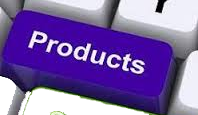 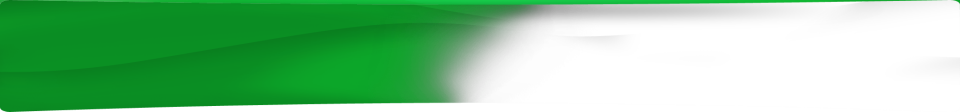 Organicemos nuestra sexta sesión ordinaria
1.- El Director y/o el Supervisor da la bienvenida al grupo,  explica los  propósitos de la sesión y los productos que se esperan obtener.
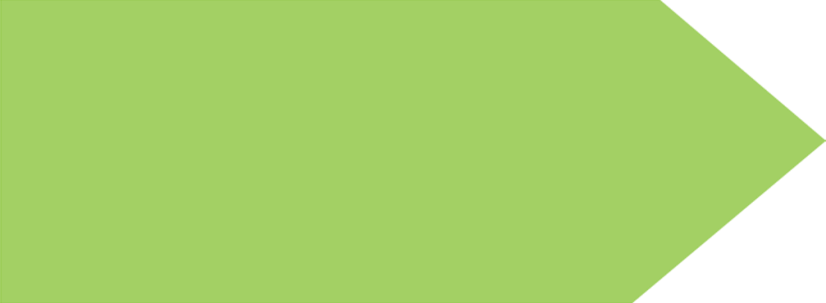 En esta sesión se continuara con el ejercicio de evaluación interna a partir de la 
revisión  y  análisis de las evidencias 
recabadas durante el mes de marzo con la aplicación de los Instrumentos  para medir avances en las prioridades  educativas
Se comenzará a  elaborar un informe para rendir cuentas a la comunidad escolar sobre los logros educativos y desafíos de la  escuela
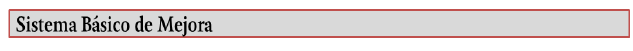 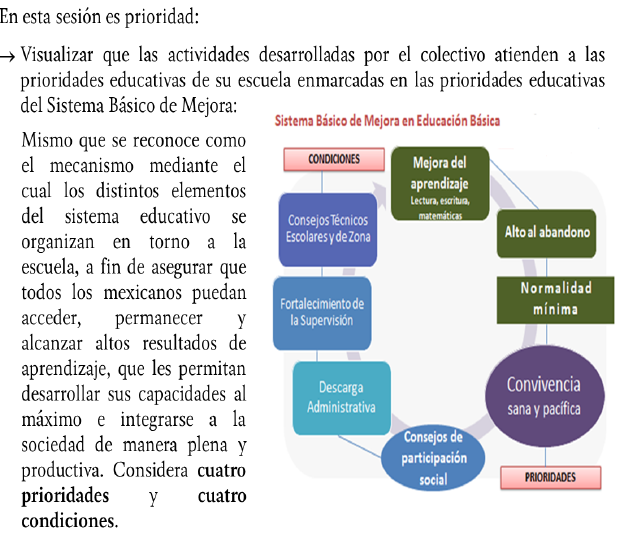 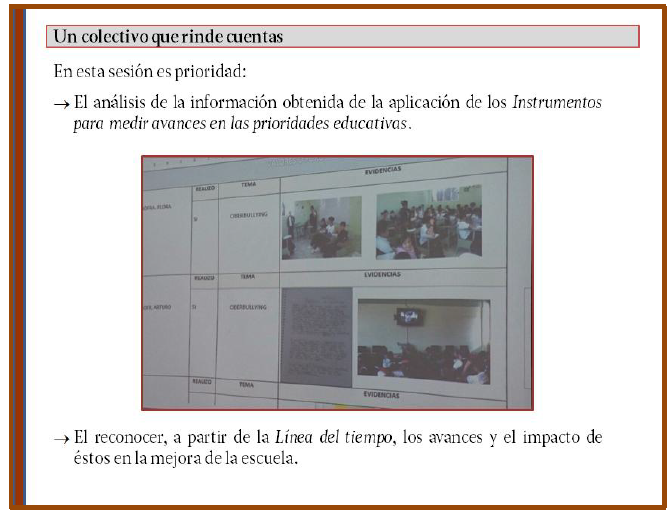 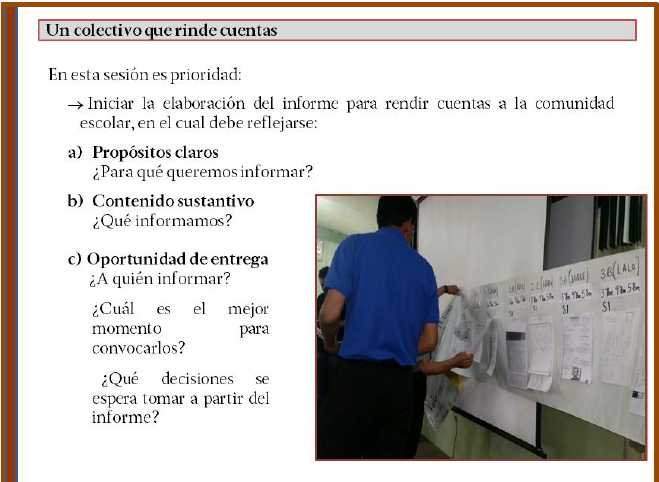 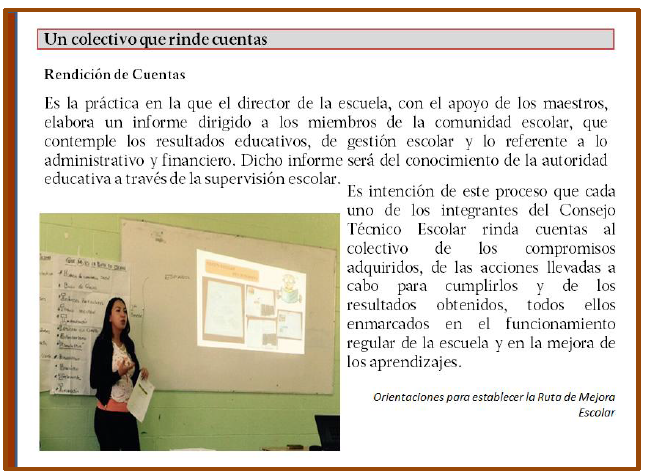 2. PUNTOS DE  VISTA SOBRE LO ABARCADO
AVANCES EN LO INDIVIDUAL
Durante el mes de marzo, entre otras actividades, cada uno de los docentes de la escuela aplico los Instrumentos para medir avances en las prioridades educativas; en función de ello, la tarea de este primer momento es realizar el análisis de las evidencias obtenidas. Para identificar cuanto y como han avanzado en cada una de las prioridades educativas de su escuela.

3.-	Con base en la información obtenida con la aplicación de los instrumentos, en agosto y marzo, cada uno de los docentes elabore un esquema como el siguiente, destacando la situación de su grupo al inicio del ciclo escolar y al presente mes.
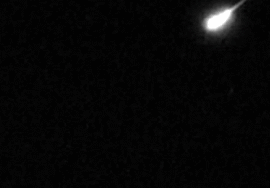 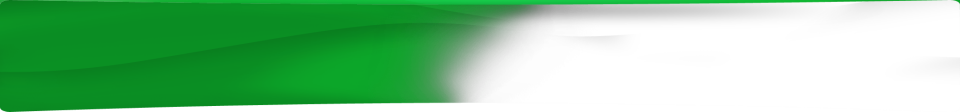 Elabore un esquema
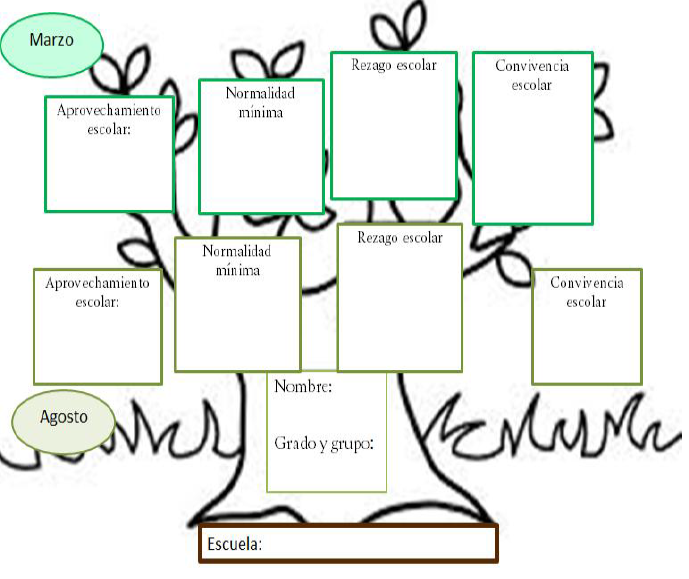 .
.
.
.
.
.
.
.
.
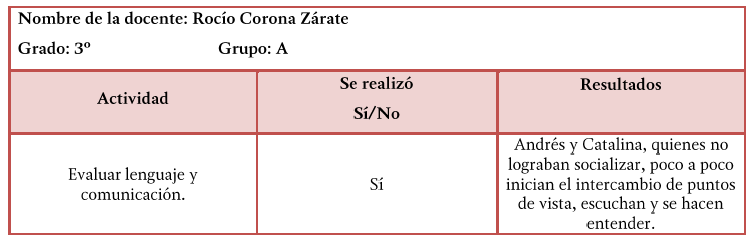 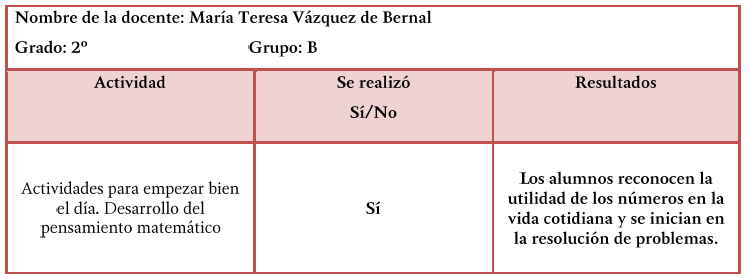 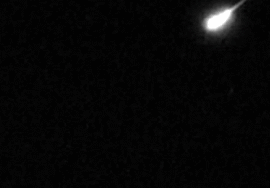 Analicen su esquema y la lista de cotejo…
Analicen su esquema y la lista de cotejo…
b) Analicen su esquema y la lista de cotejo, a partir  de ello  respondan las preguntas siguientes
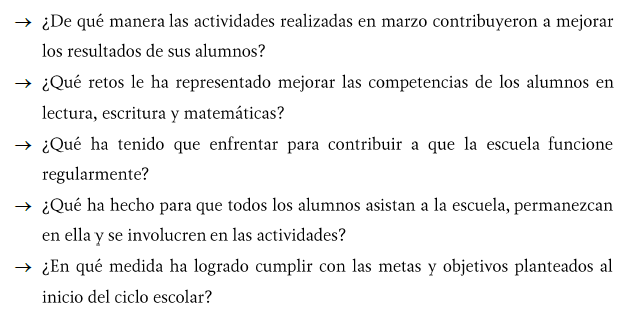 7. Abran un espacio para compartir sus respuestas. El responsable del registro, toma  nota de las mismas, procurando concentrar los aspectos más relevantes.
8. Lectura de testimonio
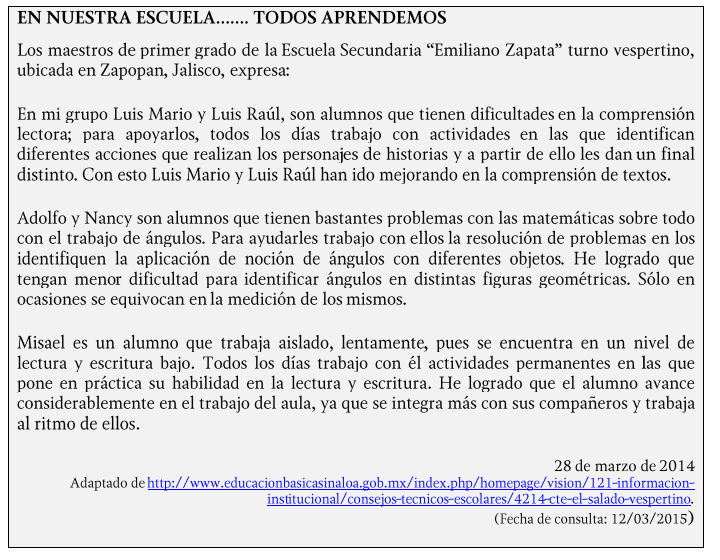 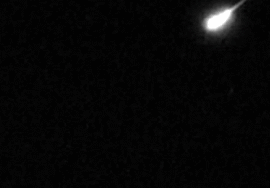 A partir de los productos del balance individual 
complemente el esquema escolar:
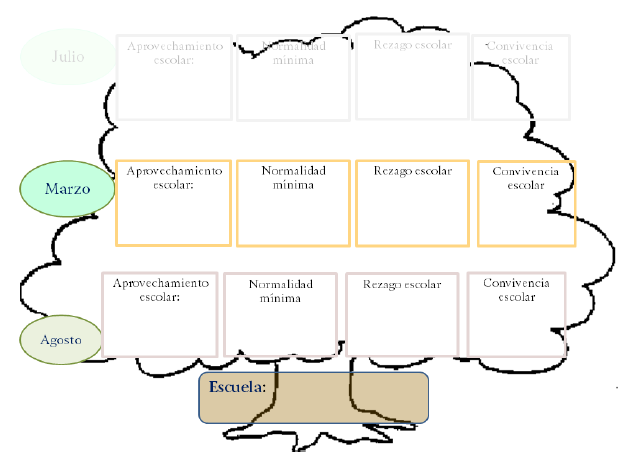 10. Línea del tiempo
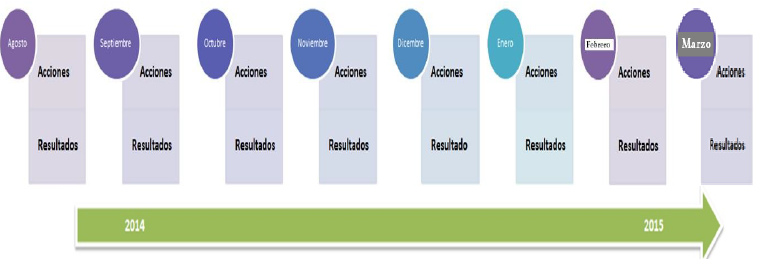 11. Revisen las acciones y resultados obtenidos hasta marzo
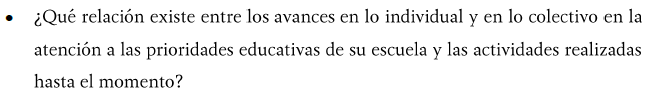 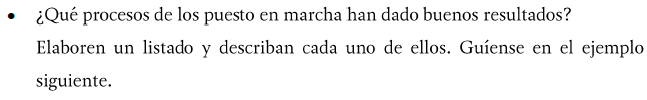 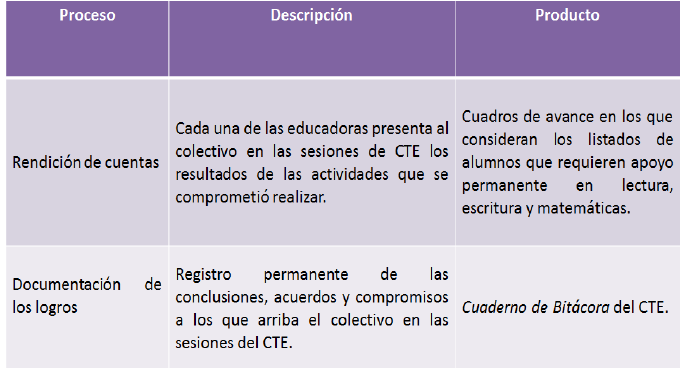 Respondan lo siguiente:
¿Qué dificultades han enfrentado como colectivo para implementar estos procesos?
 ¿Cuáles de esas dificultades las atribuyen al desempeño individual y del colectivo?
¿Cómo han aprovechado los conocimientos y habilidades de cada uno de los  integrantes del colectivo para fortalecer el trabajo escolar?
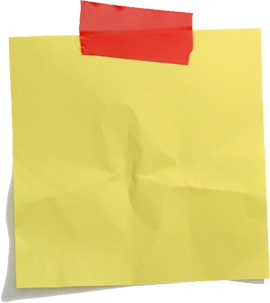 ¿Qué hace falta para fortalecer al colectivo?
Registren sus opiniones en un pliego de papel y manténganlo en un lugar visible
14. Para saber más sobre su desempeño individual y colectivo, a continuación se presentan tres instrumentos.
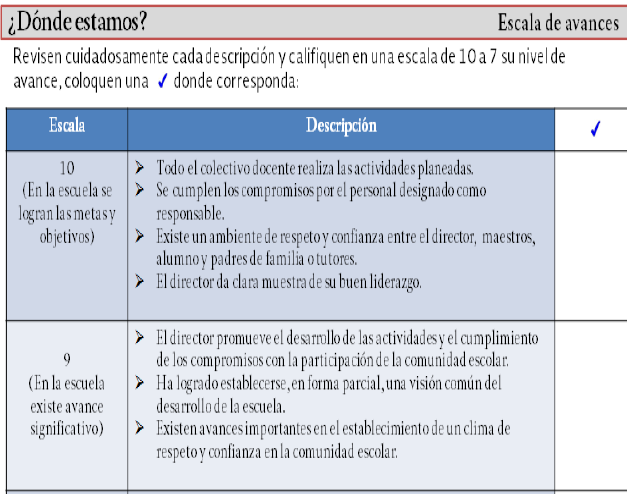 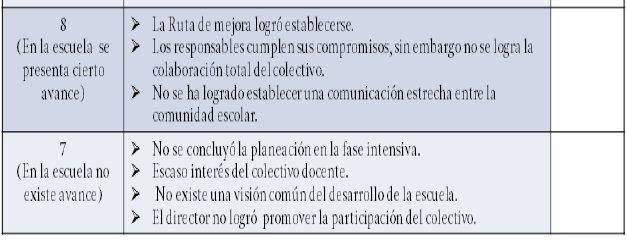 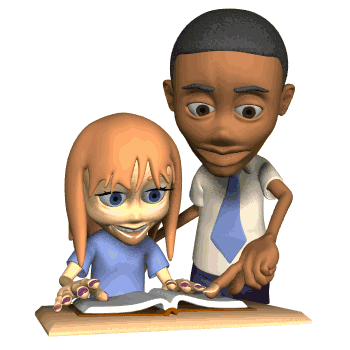 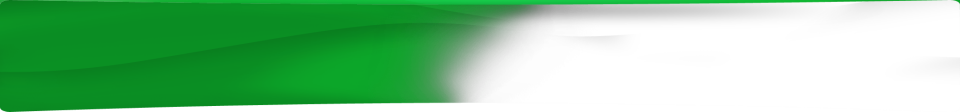 ¿Cuánto hemos avanzado en la mejora 
de la escuela?
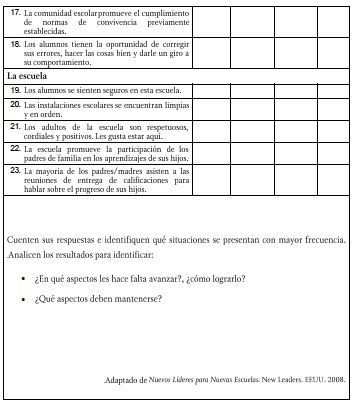 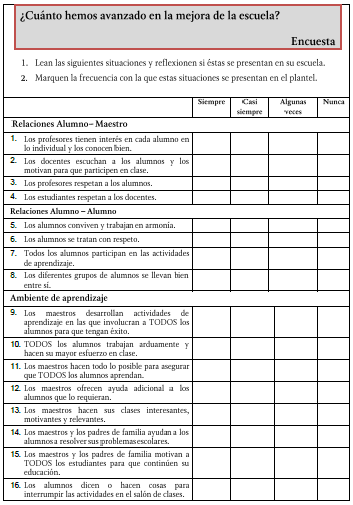 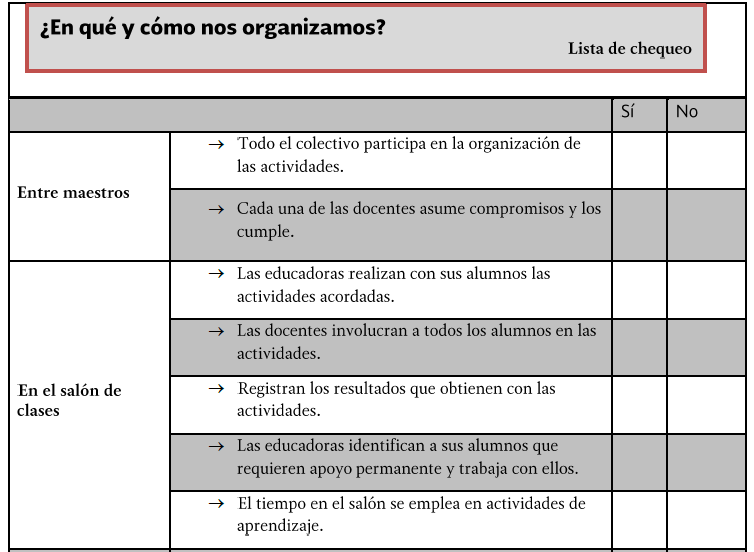 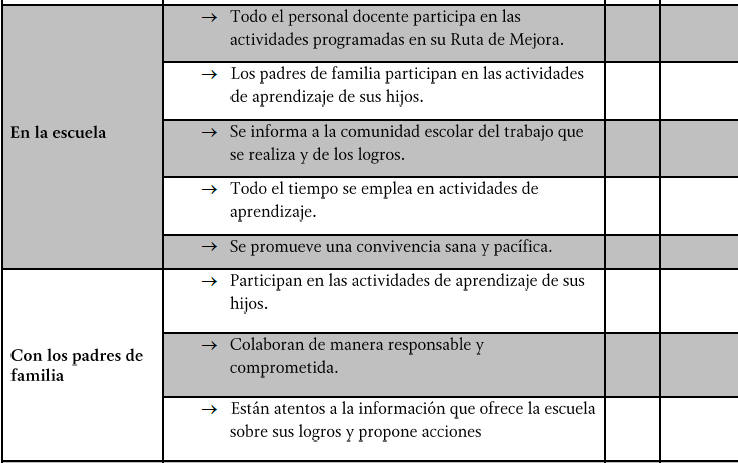 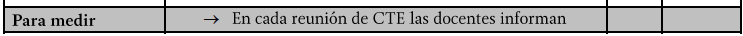 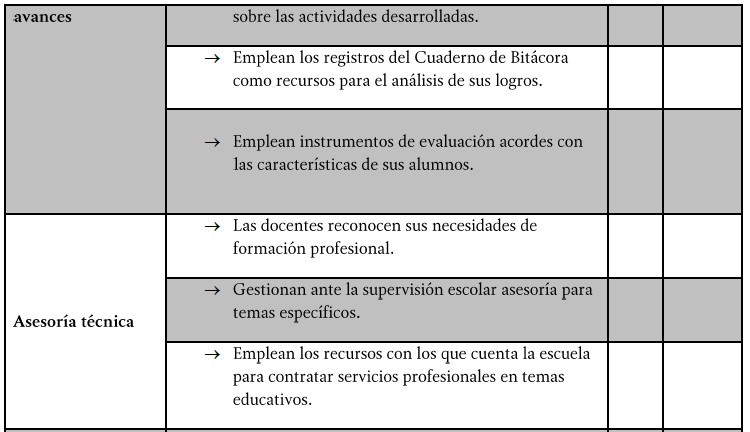 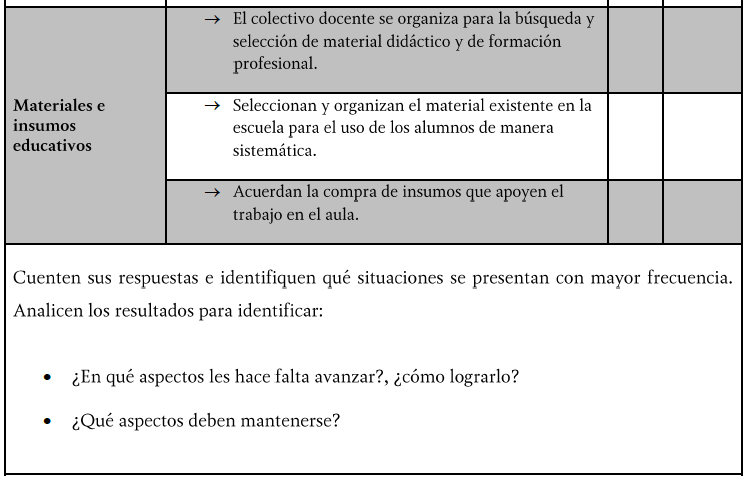 15. Redactar lo que como colectivo habrá que realizar para seguir avanzando en la mejora de la escuela. (con base al resultado de la evaluación interna y el instrumento aplicado)
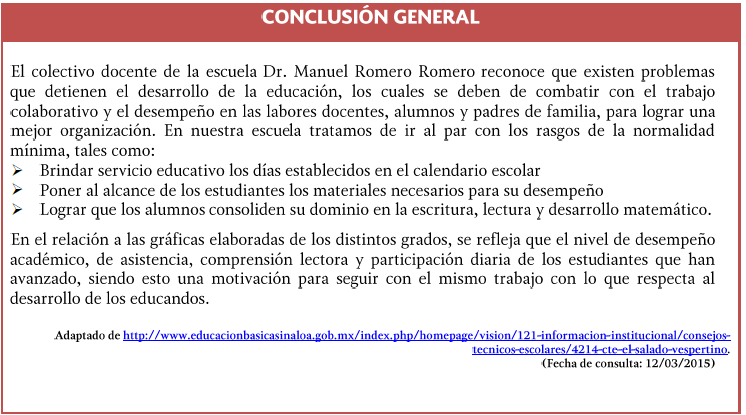 COMUNICAR LOS AVANCES
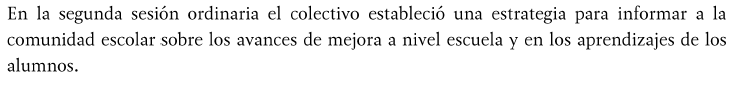 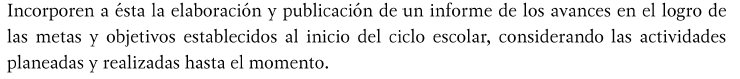 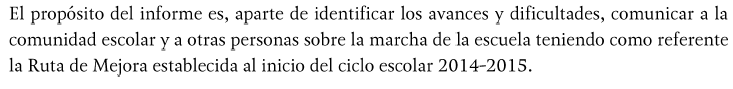 16. Inicien la elaboración de su informe tomando en cuenta las recomendaciones siguientes
PROPÓSITOS  CLAROS
¿Para qué queremos informar? 
 Es importante no perder de vista la finalidad de comunicar los resultados
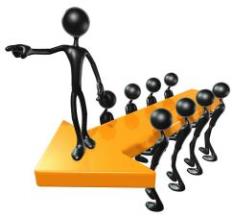 CONTENIDO SUSTANTIVO 
¿Qué informamos?

Es necesario que el informe aborde los logros en las metas y objetivos de la planeación, que describa las actividades planeadas y realizadas.

Los productos concretos que se obtuvieron, los aprendizajes logrados por el colectivo, integrar testimonios de docentes), así como las actividades que se realizarán para abril y mayo.
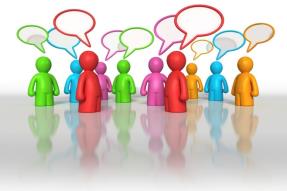 OPORTUNIDAD DE ENTREGA 

¿A quién informar?, ¿Cuál es el mejor momento para convocarlos?,  ¿Qué decisiones se espera tomar  a partir del informe?
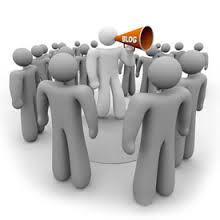 Es importante que la información se proporciona a tiempo y se convoque formalmente  a los destinatarios para presentarla , a fin de que conozcan la regularidad y eficacia del trabajo que se realiza y el colectivo pueda tomar nuevas decisiones de acción.
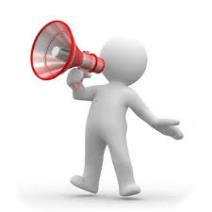 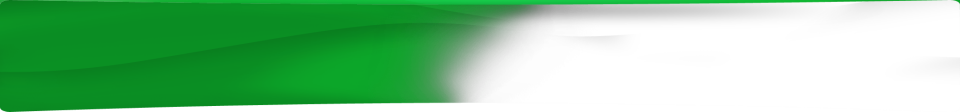 Tomen acuerdos
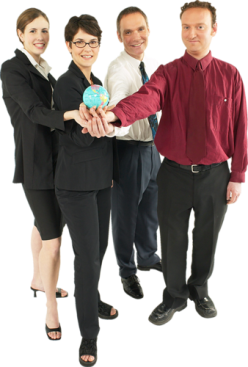 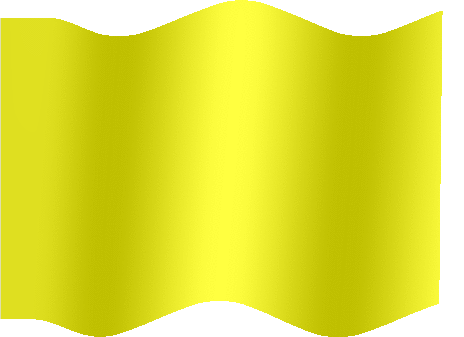 17. Tomen acuerdos para concluir el informe y llevar a cabo su presentación

Definan responsables y tareas.
18. Registren sus acuerdos en el  Cuaderno de Bitácora
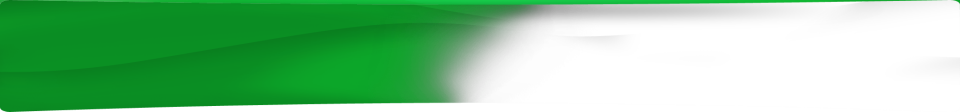 Revisar anexo…
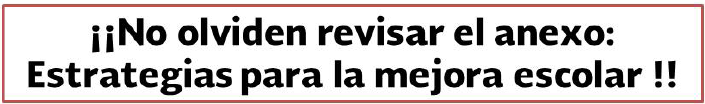 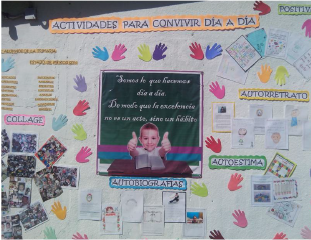 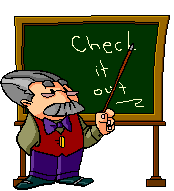 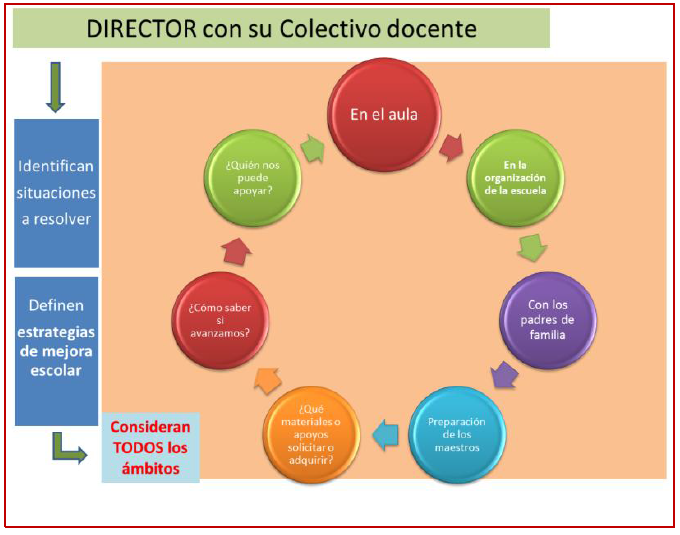 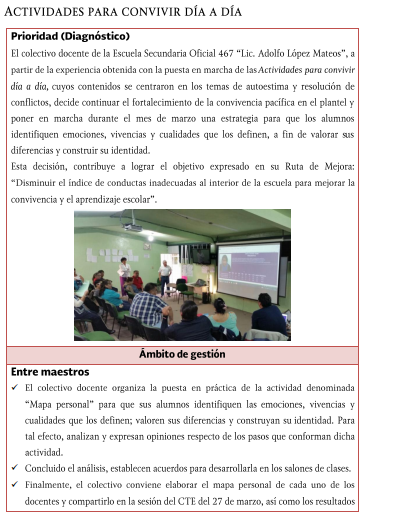 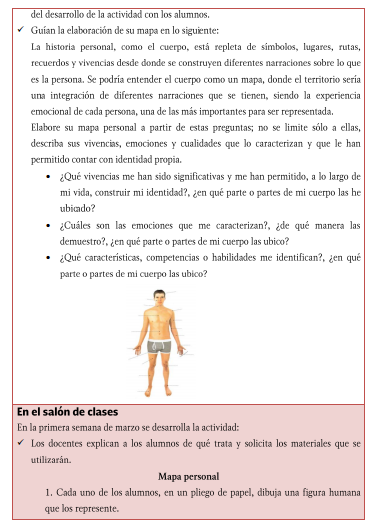 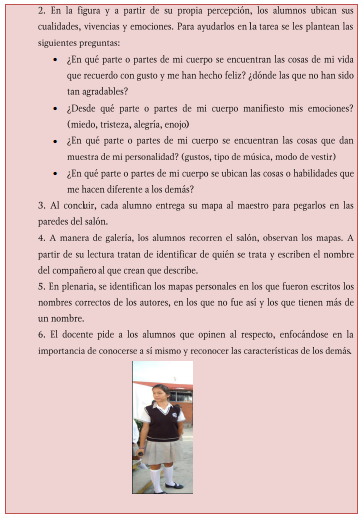 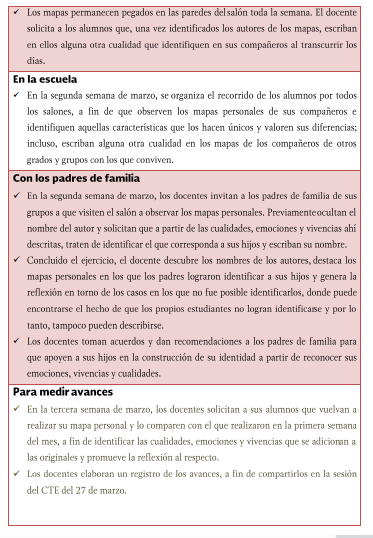 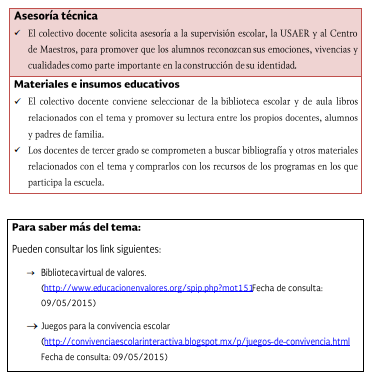 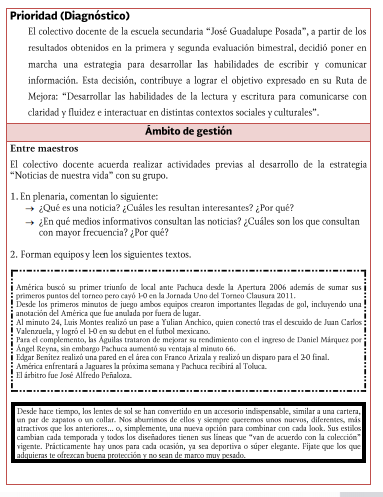 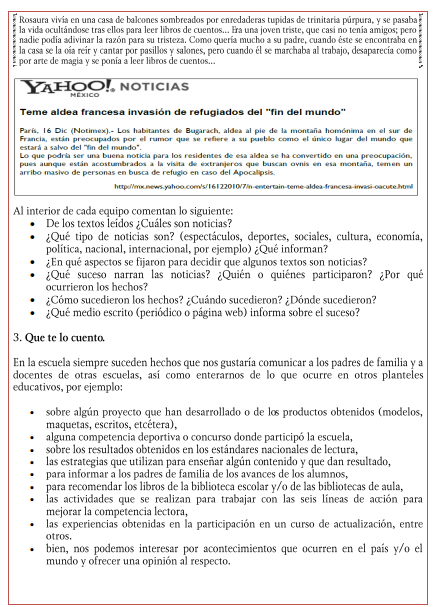 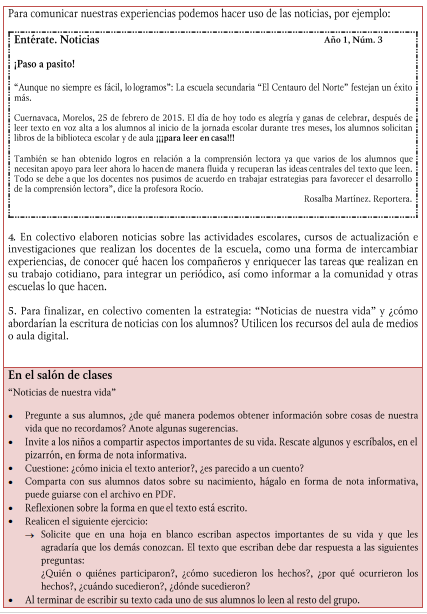 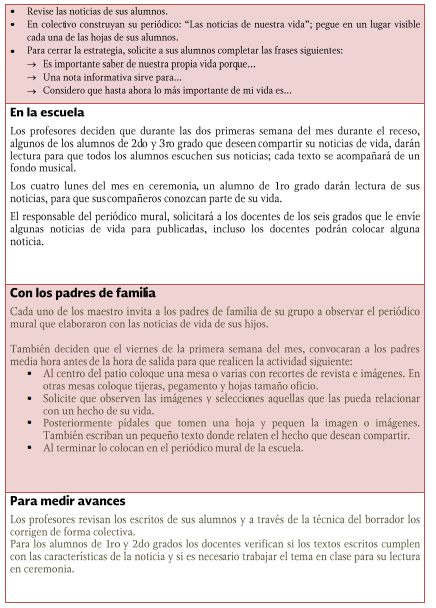 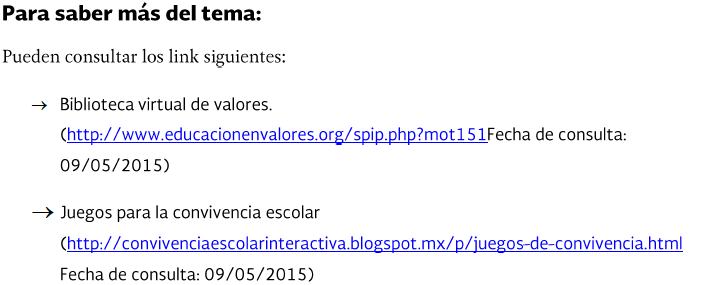 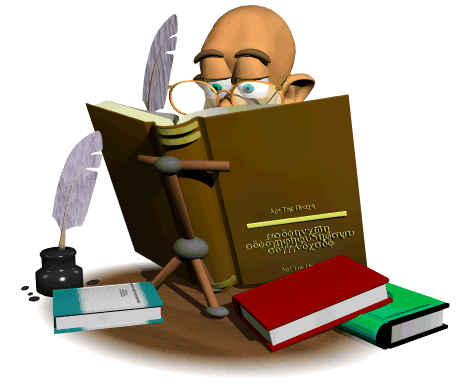 Gracias por su atención

¡Felices vacaciones!
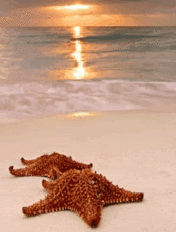